Ref. 4-7
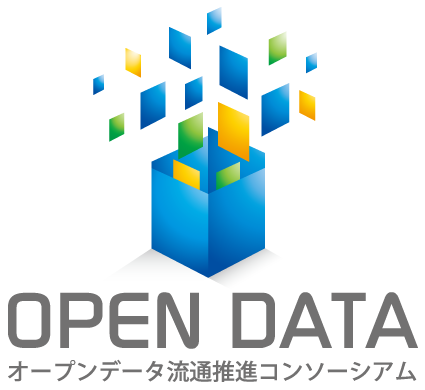 The 4th Technical Committee Meeting
Reference Material
Open Data Promotion ConsortiumAction Plan of 2013
2013.06.03Secretariat, Open Data Promotion Consortium
Agenda : Action Plan of Technical Committee in 2013
Candidate Activity Items (Draft) 
Technical Discussion on Open Data 
 Survey & Sharing of Technology adopted by Cases of Open Data 
 Implementation of Technical Discussion on Open Data in and out of Japan 
Collection & Examination of Technology related to Open Data
 Examination of Guides and Standards prepared in 2012 
 Preparation of the System and Relevant Tools for Dissemination of Guides and Standards 
 Refinement & Integration of Guides and Standards 
Matters related to Internationalization and Standardization 
 Introduction and Promotion of Japanese Approach in the International Arena 
 Identification of Forerunner Field, from which Practical Standardization Activities are  
    Launched.
2
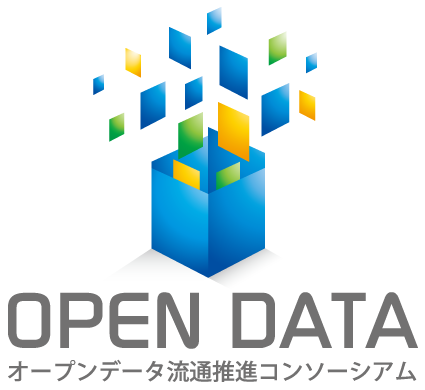